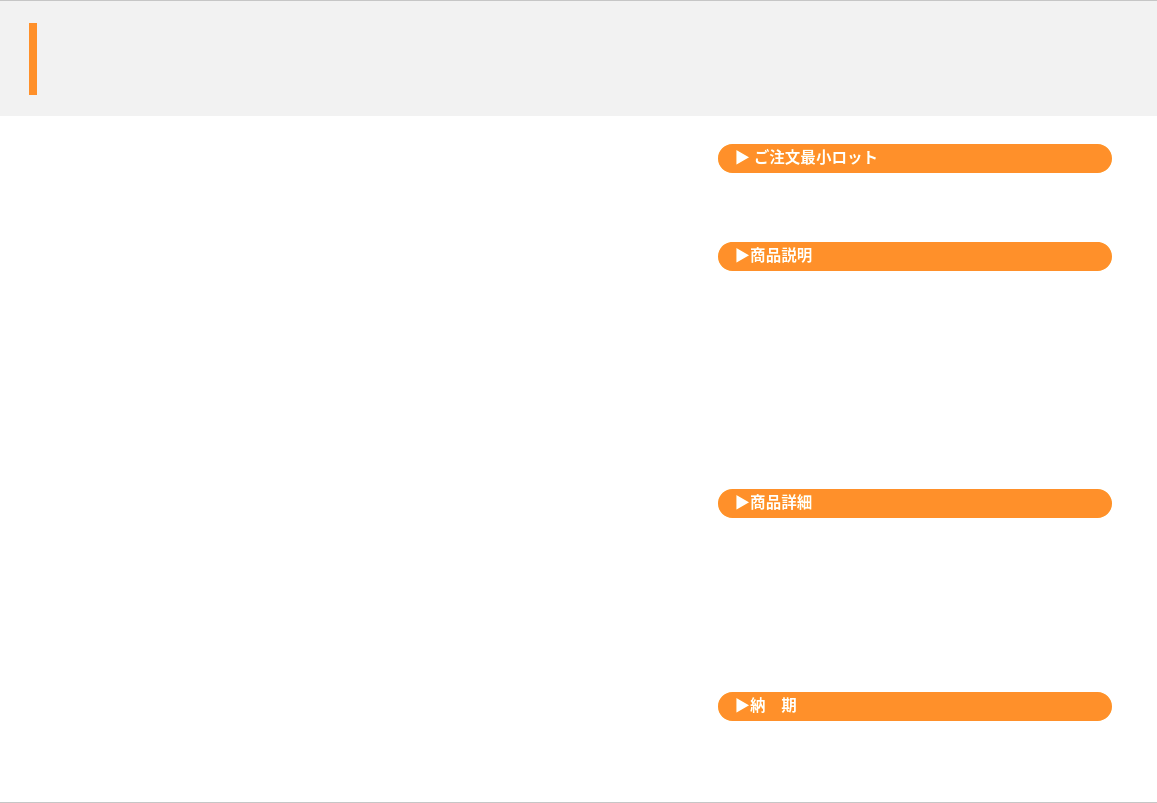 トラベルポーチ
旅行に必要な小物の収納に最適。
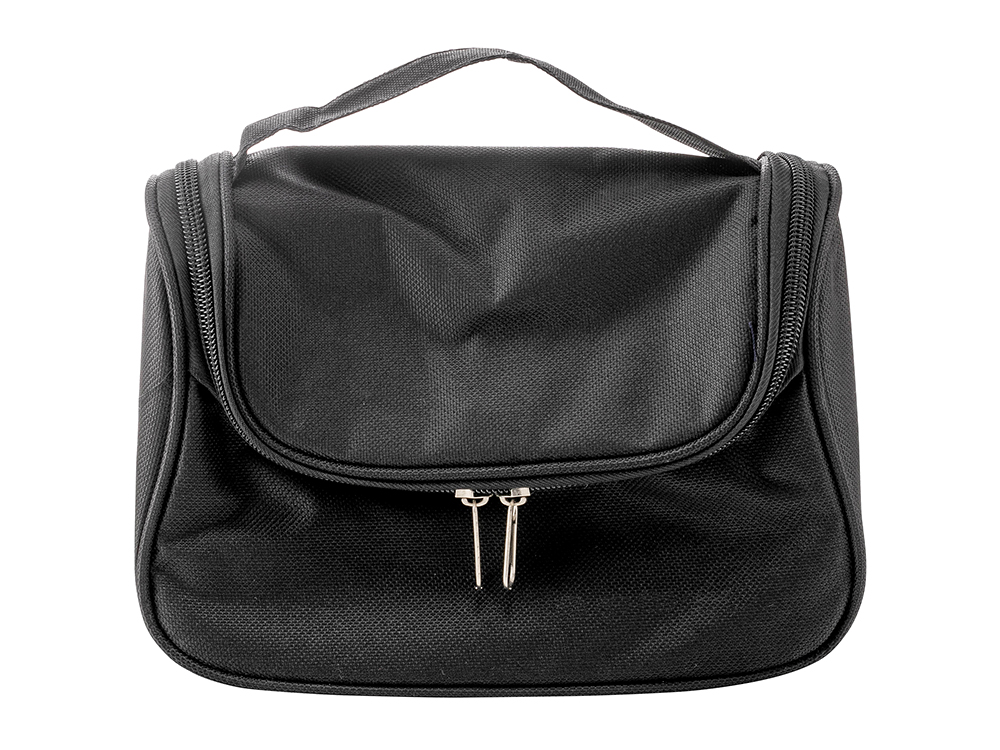 1,000個から
洗面用具やコスメ・小物をコンパクトに収納。
吊り下げ用のフック、メッシュポケット、仕分けポケットが付いて機能的に使用できます。
旅先での狭い洗面所でも荷物が散らからず便利。
オリジナル1色印刷可能。
女性向けノベルティグッズに最適。
品　番　　org404
サイズ　　約220×160×70mm
材　質　　ポリエステル等
印　刷　　1C
外　装　　個別PP袋入
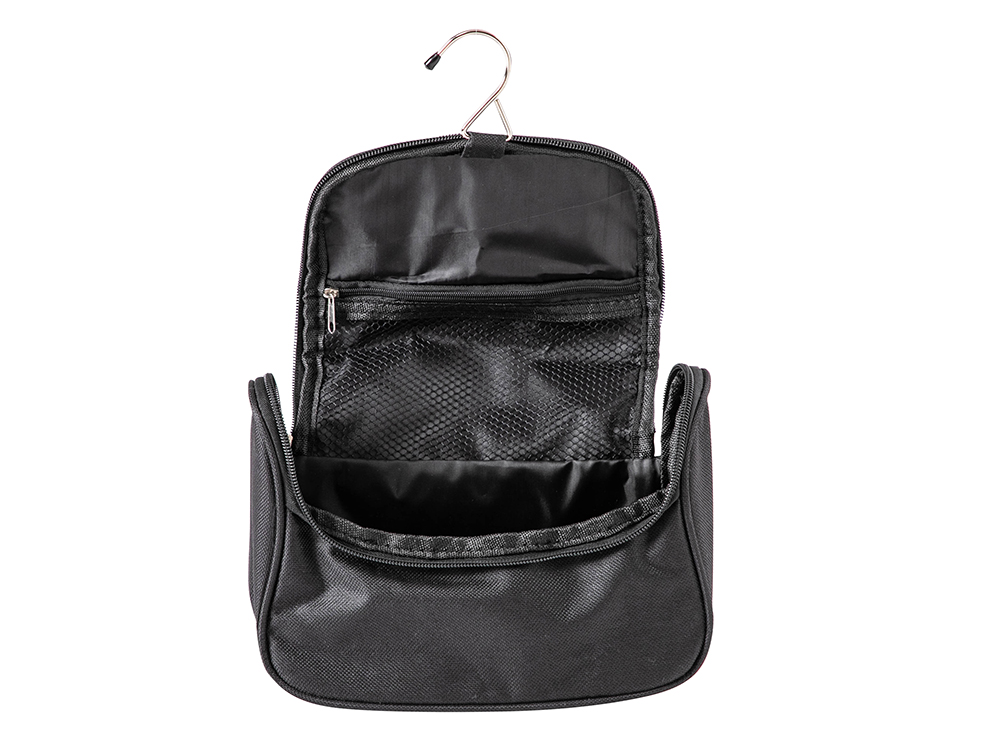 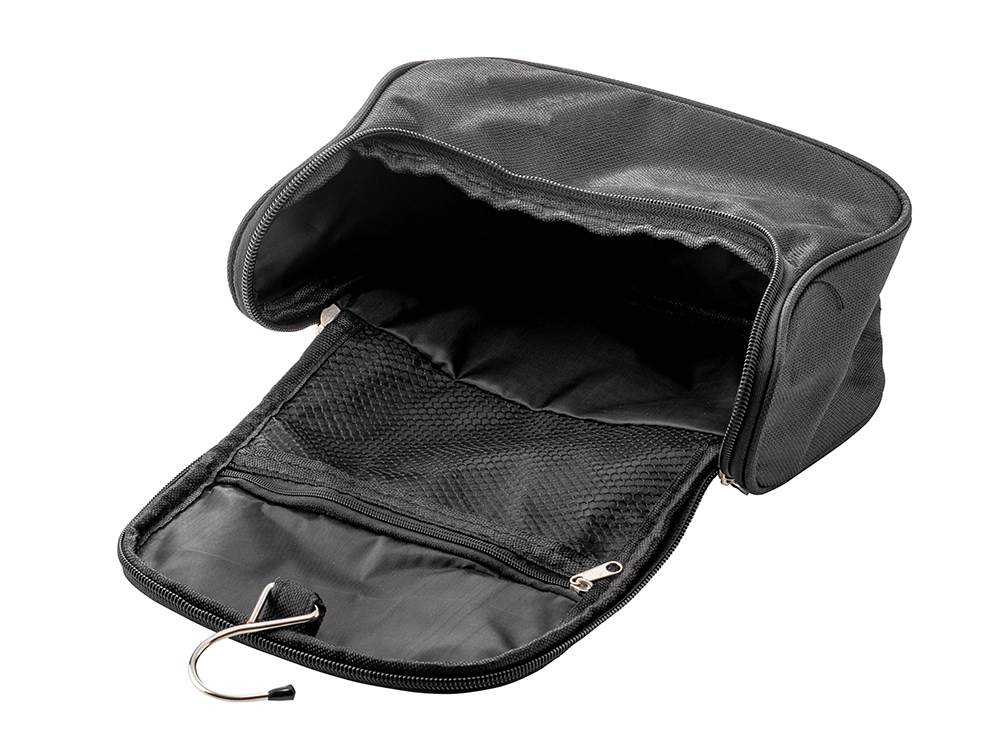 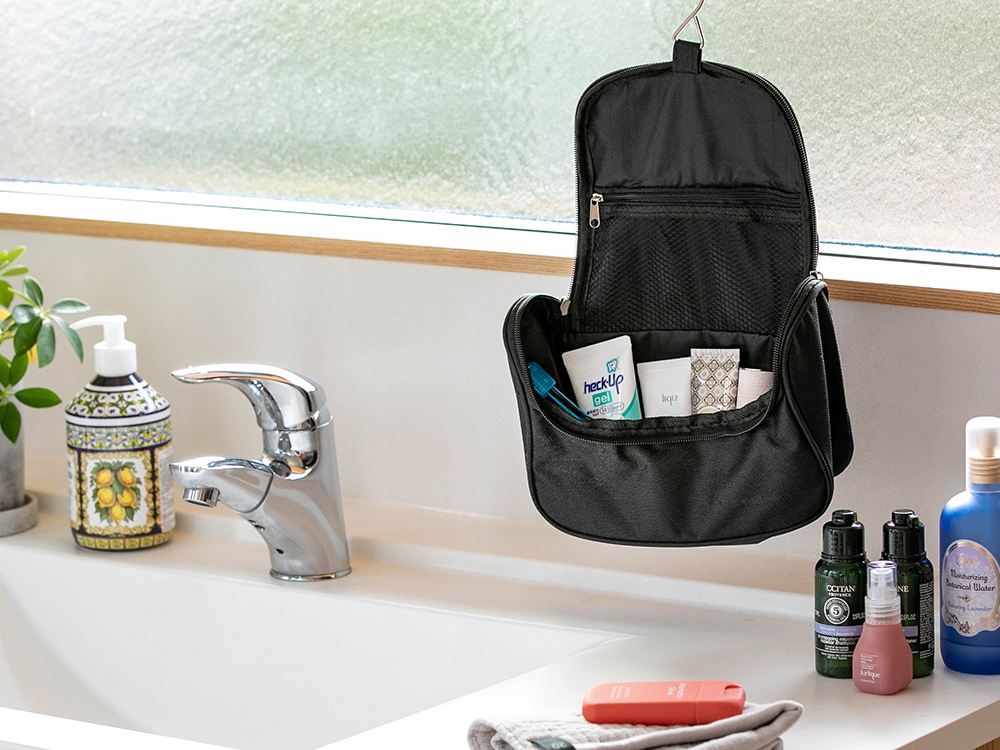 校了後約40日～